Что на
«?»
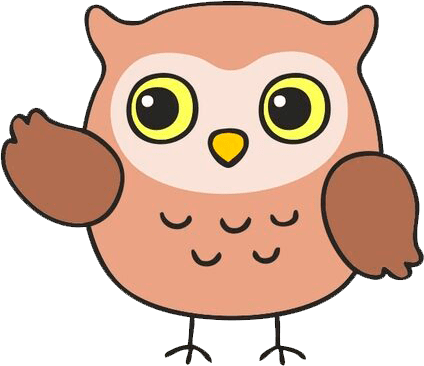 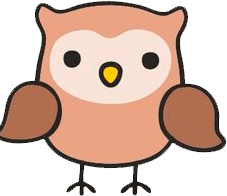 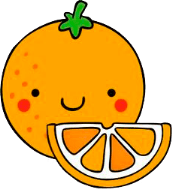 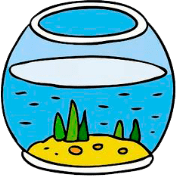 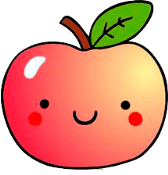 4
А
?
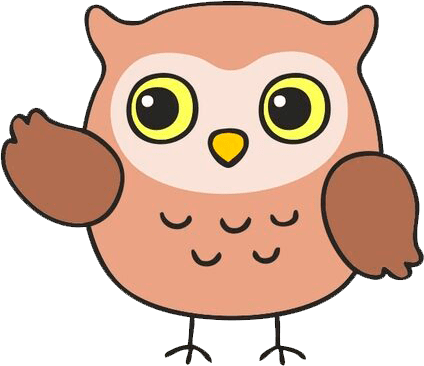 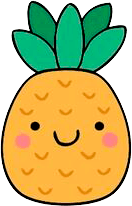 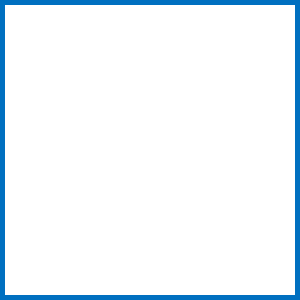 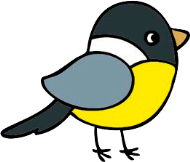 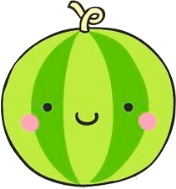 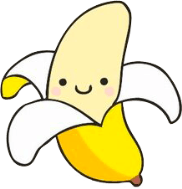 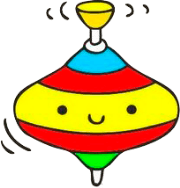 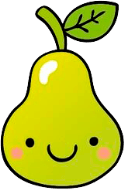 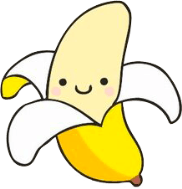 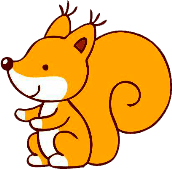 5
Б
?
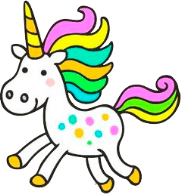 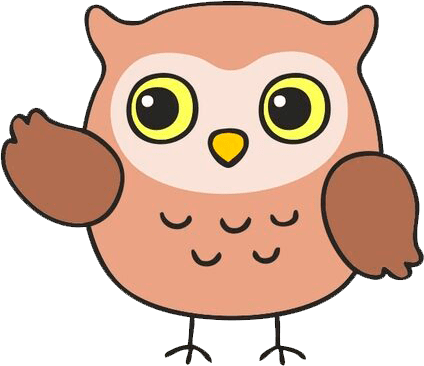 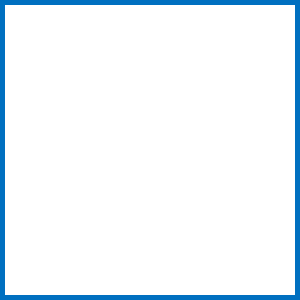 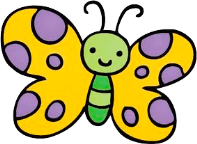 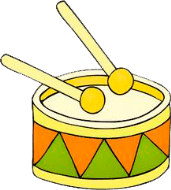 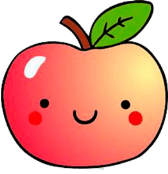 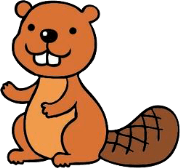 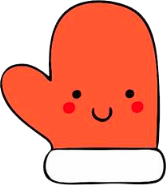 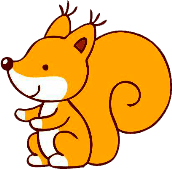 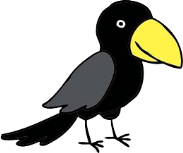 5
В
?
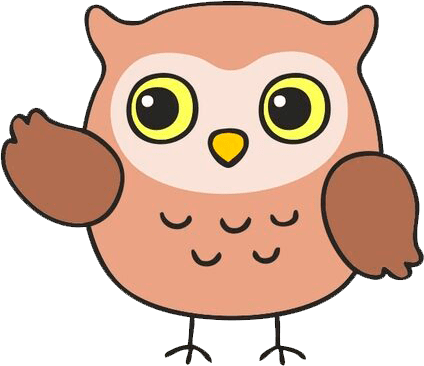 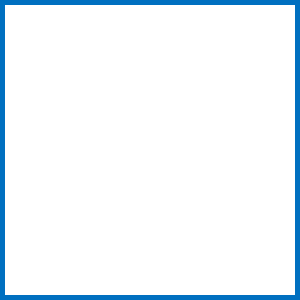 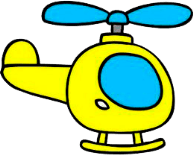 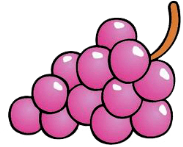 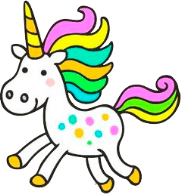 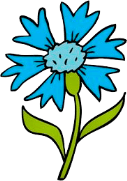 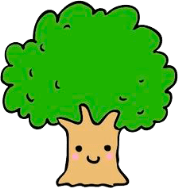 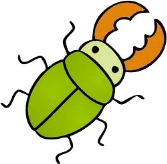 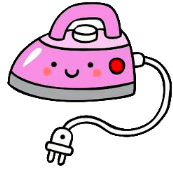 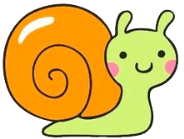 6
?
У
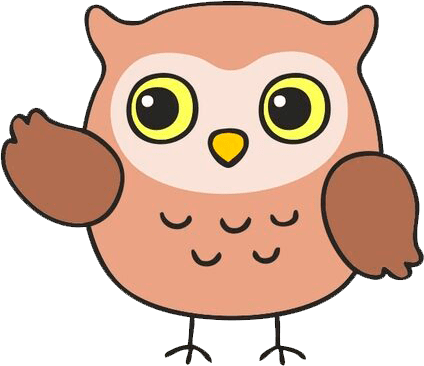 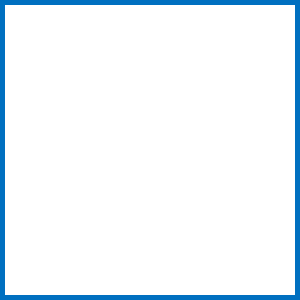 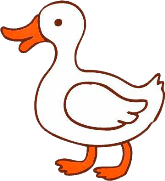 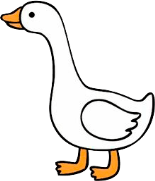 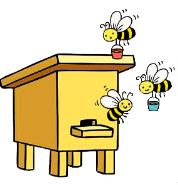 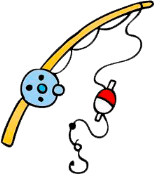 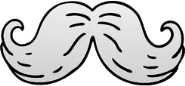 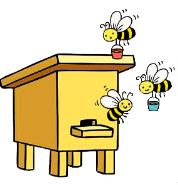 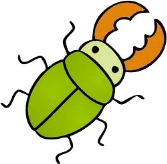 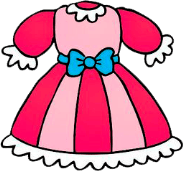 2
?
П
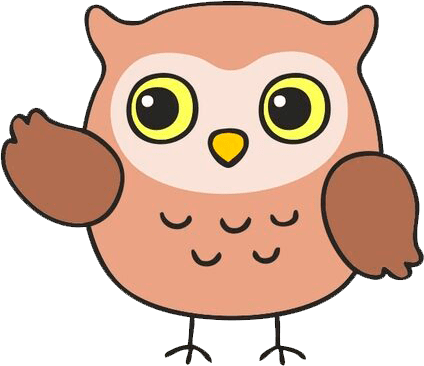 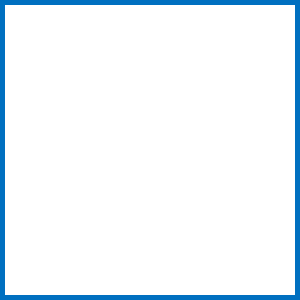 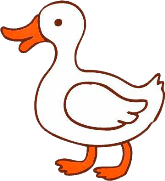 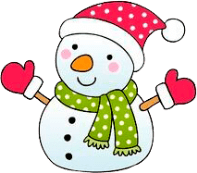 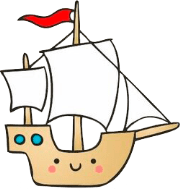 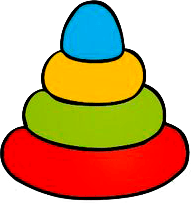 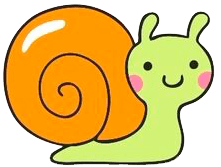 Л О
МО
Д Е Ц
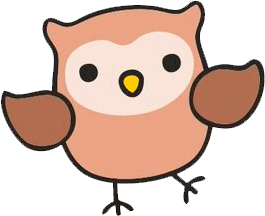 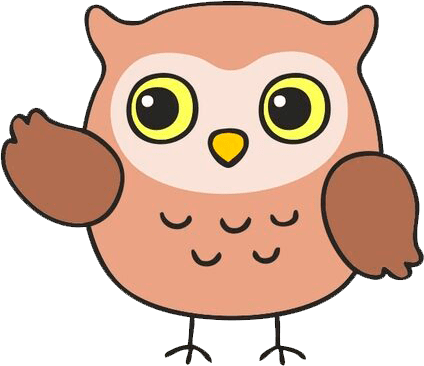 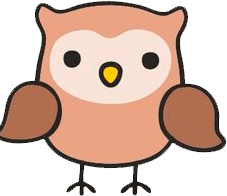